ecBuild, ctest, debug and adding test
Joint Center for Satellite Data Assimilation (JCSDA)
JEDI Academy – November 16, 2018
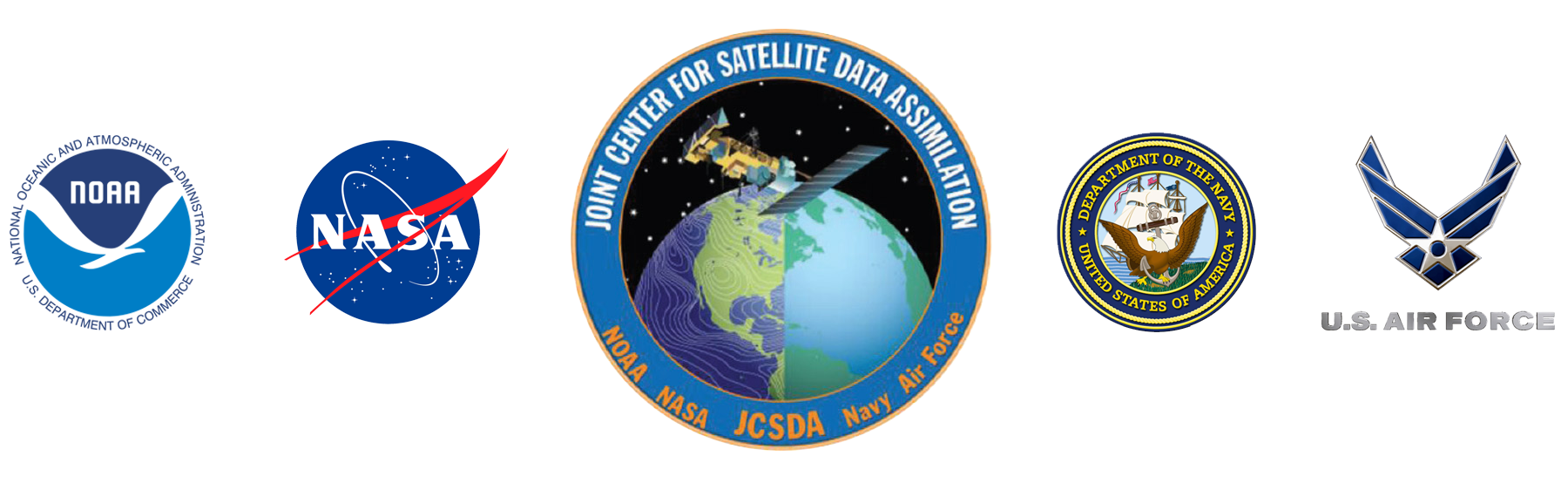 Structure of fv3-bundle building system
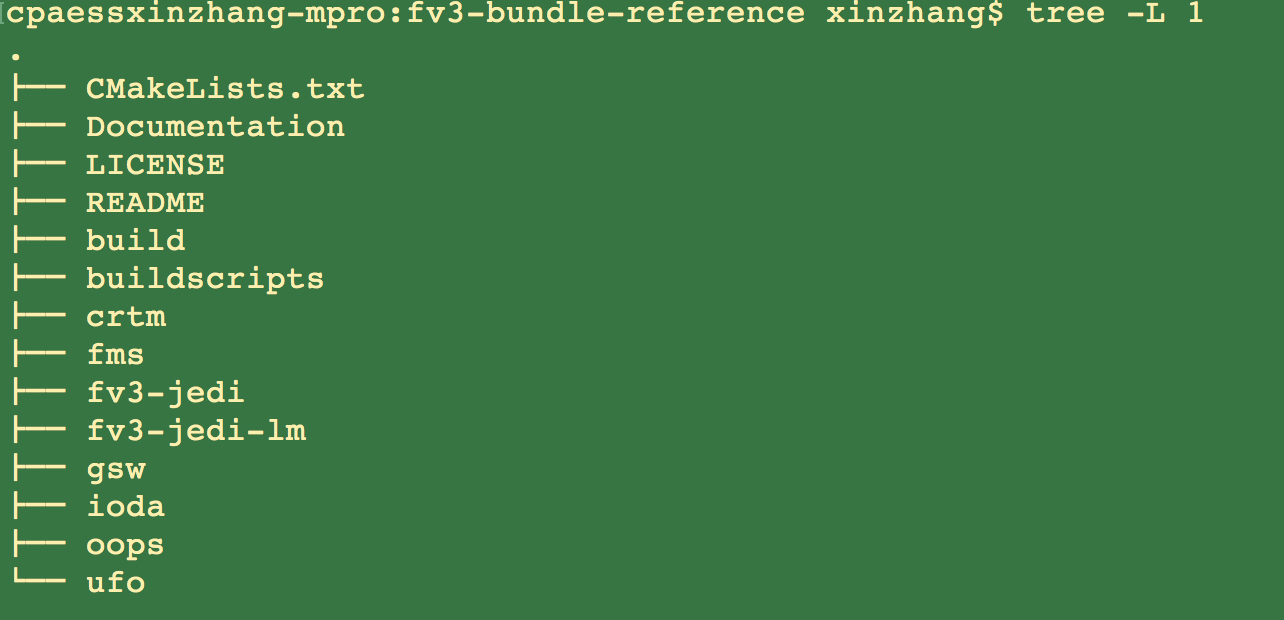 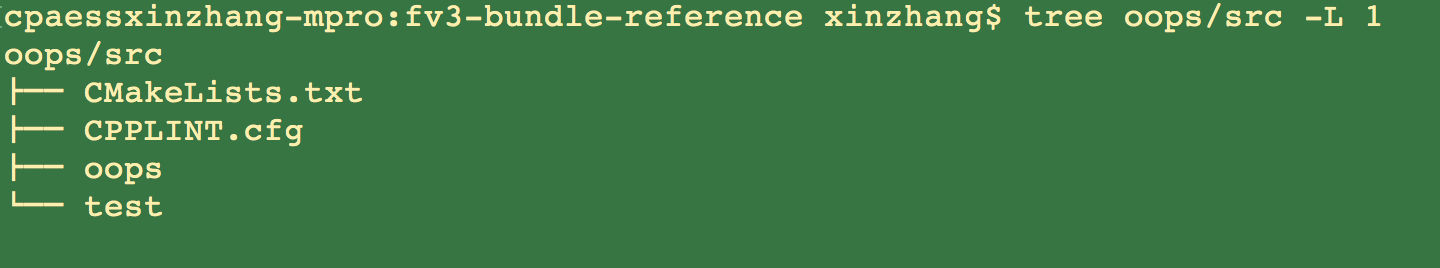 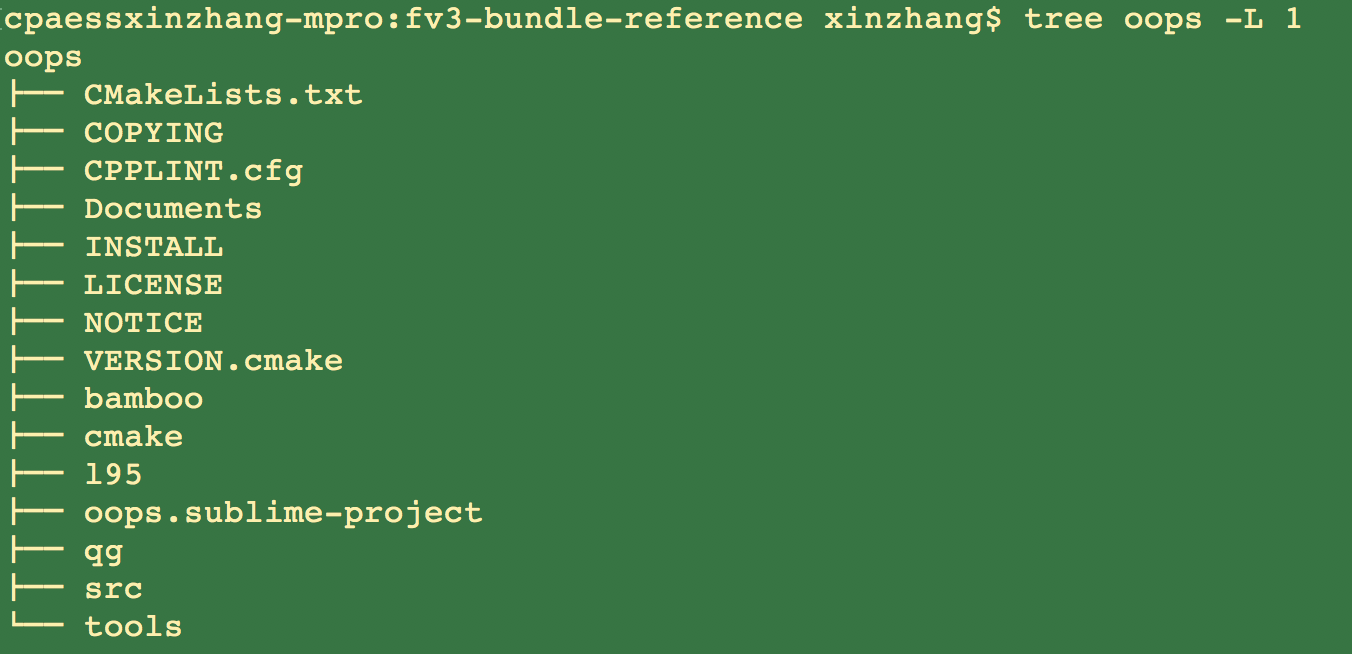 ecBuild
https://github.com/ecmwf/ecbuild
A CMake-based build system, consisting of a collection of CMake macros and functions that ease the managing of software build systems.

There is no actual build required for this software. It is a collection of text files, scripts and CMake files. 

ecBuild/cmake must be called from an out-of-source build directory and forbids in-source builds.
Usage
ecbuild [option...] [--] [cmake-argument...] <path-to-source>

- -prefix=<prefix>
Set the install path to <prefix>.

--build=<build-type>
Set the build-type to <build-type>: debug; release; bit

--log=<log-level>
Set the ecbuild log-level: DEBUG; INFO; WARN, ……

e.g. :
> mkdir build
> cd build
> ecbuild  --build=debug  /path/of/the/source
fv3-bundle bundle building system
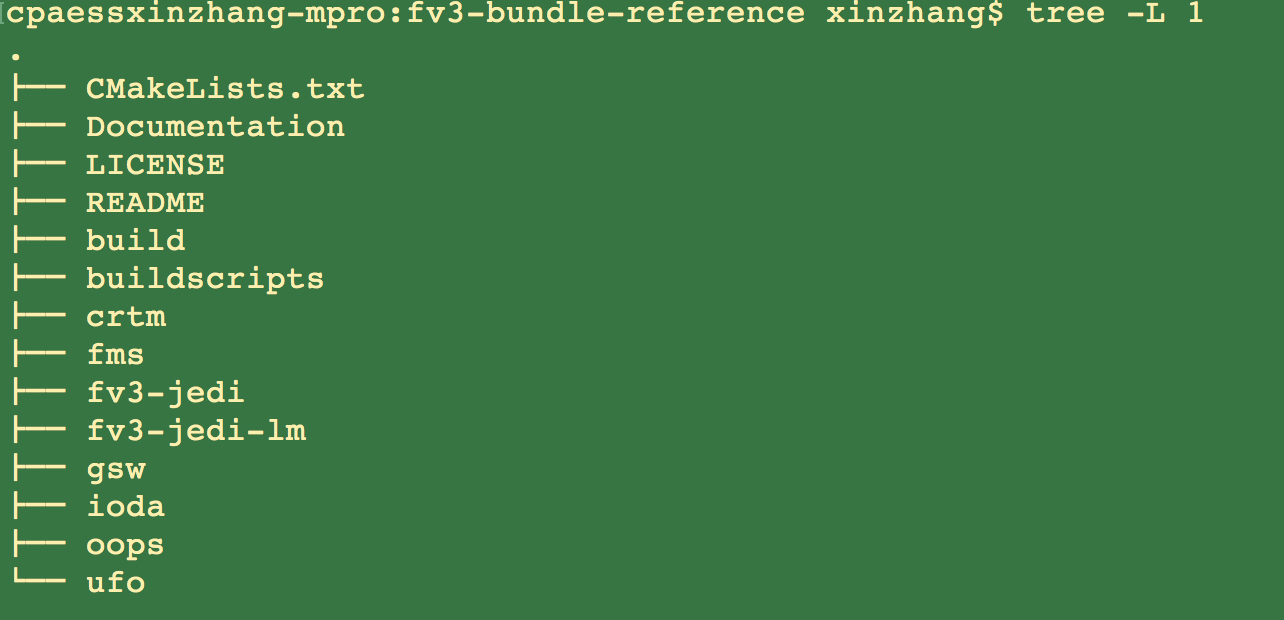 ecBuild Bundle
A bundle is used to build a number of projects together. 

Each subproject needs to be declared with a call to ecbuild_bundle

The order of projects is important and needs to respect dependencies: ( if project B depends on project A,  A should be listed before B in the bundle)

Subprojects are configured and built in order.
Structure of CMakeLists.txt using ecBuild
### header

cmake_minimum_required( VERSION 3.3.2 FATAL_ERROR )
project(oops C CXX Fortran)
set( CMAKE_MODULE_PATH ${CMAKE_MODULE_PATH} "${CMAKE_CURRENT_SOURCE_DIR}/cmake" )
include( ecbuild_bundle )
ecbuild_bundle_initialize()
ecbuild_requires_macro_version( 2.7 )

### Sources
### finalize
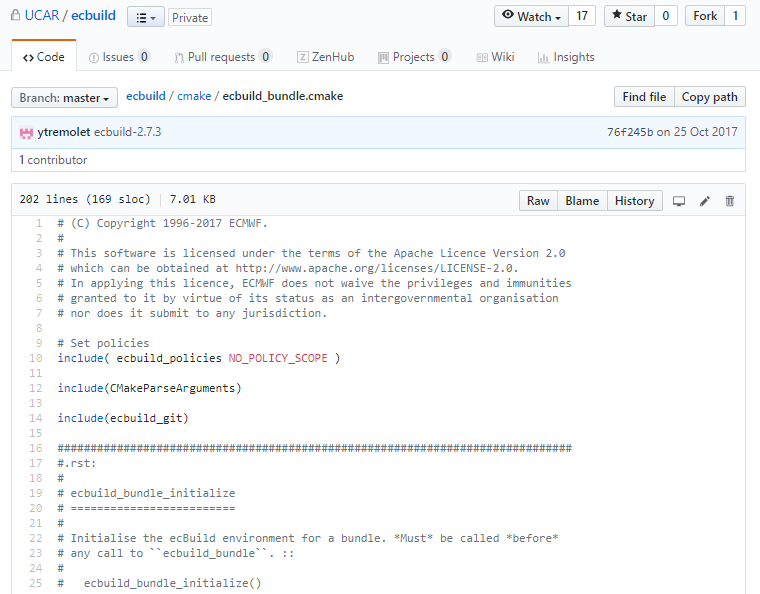 Structure of CMakeLists.txt using ecBuild
### header

cmake_minimum_required( VERSION 3.3.2 FATAL_ERROR )
project(oops C CXX Fortran)
set( CMAKE_MODULE_PATH ${CMAKE_MODULE_PATH} "${CMAKE_CURRENT_SOURCE_DIR}/cmake" )
include( ecbuild_bundle )
ecbuild_bundle_initialize()
ecbuild_requires_macro_version( 2.7 )

### Sources
ecbuild_bundle( PROJECT eckit    GIT "https://github.com/ECMWF/eckit.git"     TAG 0.18.5 )
ecbuild_bundle( PROJECT fckit     GIT "https://github.com/ECMWF/fckit.git"      TAG 0.5.0  )
ecbuild_bundle( PROJECT crtm    SOURCE “${HOME}/jedi/crtm"                     BRANCH develop   UPDATE )
……
ecbuild_bundle( PROJECT fms      GIT "https://github.com/JCSDA/fms.git"        BRANCH develop   UPDATE )
ecbuild_bundle( PROJECT fv3      GIT "https://github.com/JCSDA/fv3.git"         BRANCH develop   UPDATE )
ecbuild_bundle( PROJECT fv3-jedi GIT "https://github.com/JCSDA/fv3-jedi.git" BRANCH develop   UPDATE )

### finalize
ecbuild_bundle_finalize()
The order does matter !
Structure of fv3-bundle building system
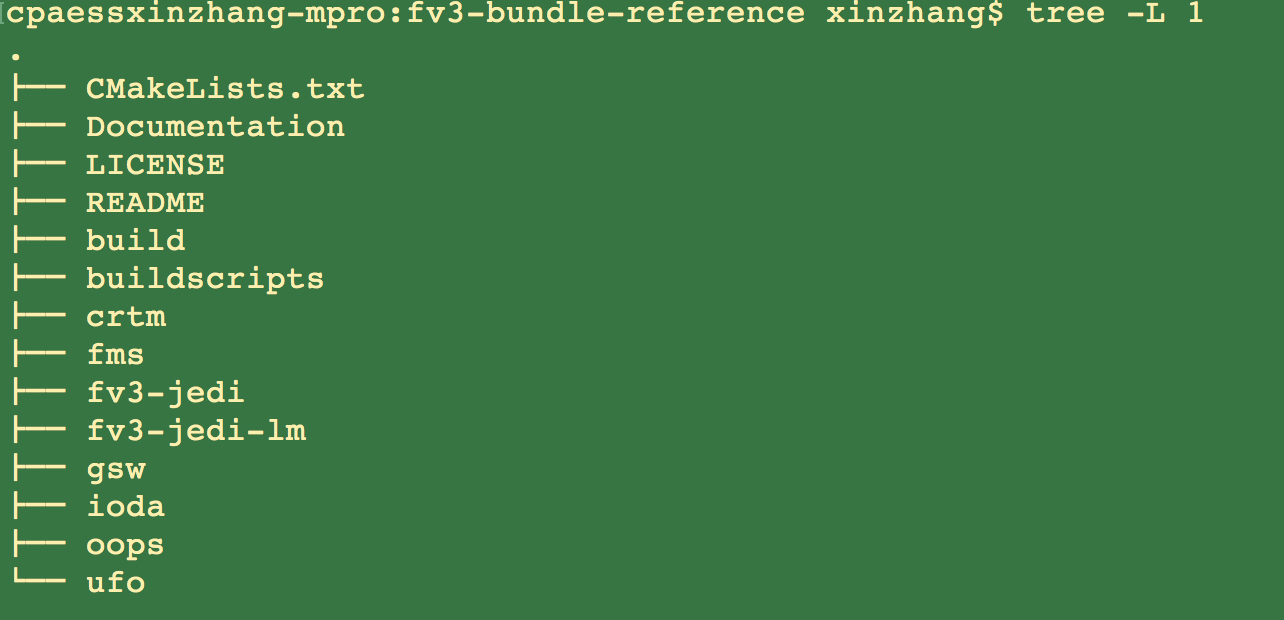 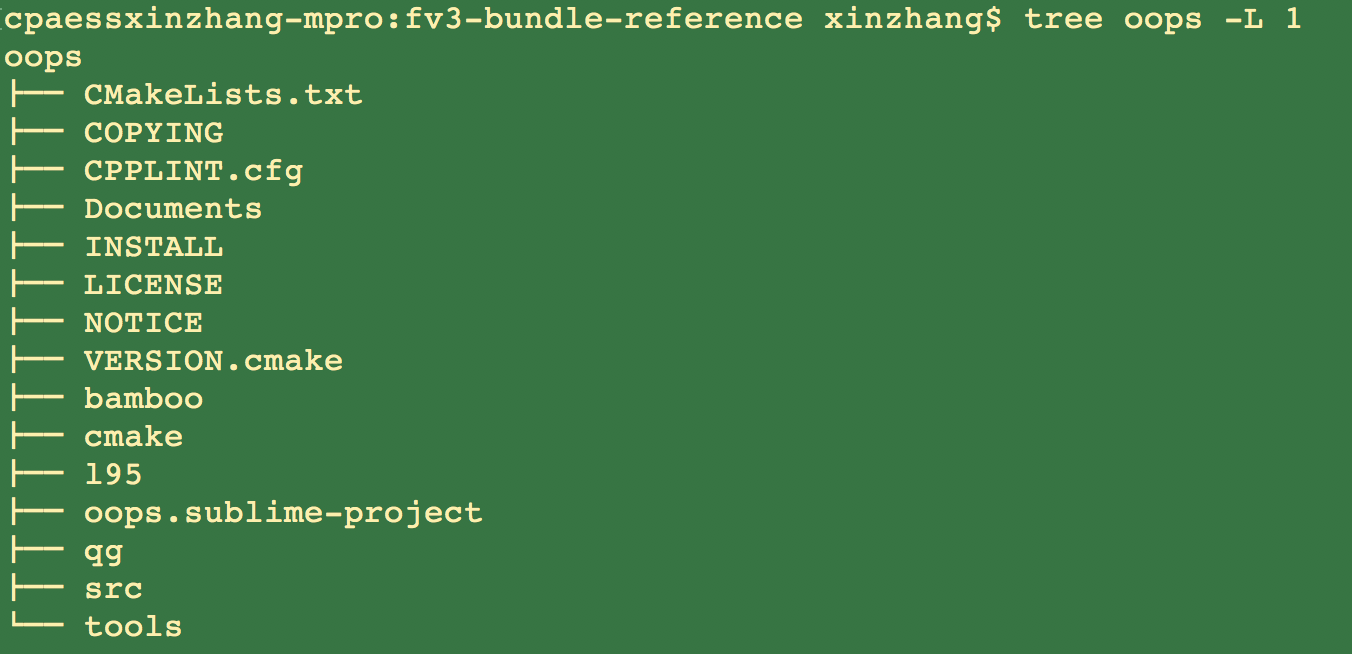 Structure of CMakeLists.txt using ecBuild
# header

cmake_minimum_required( VERSION 3.3.2 FATAL_ERROR )
project(oops C CXX Fortran)
set( CMAKE_MODULE_PATH ${CMAKE_MODULE_PATH} "${CMAKE_CURRENT_SOURCE_DIR}/cmake" )
include( ecbuild_system NO_POLICY_SCOPE )
ecbuild_requires_macro_version( 2.7 )

# open project
# sources
# finalize project
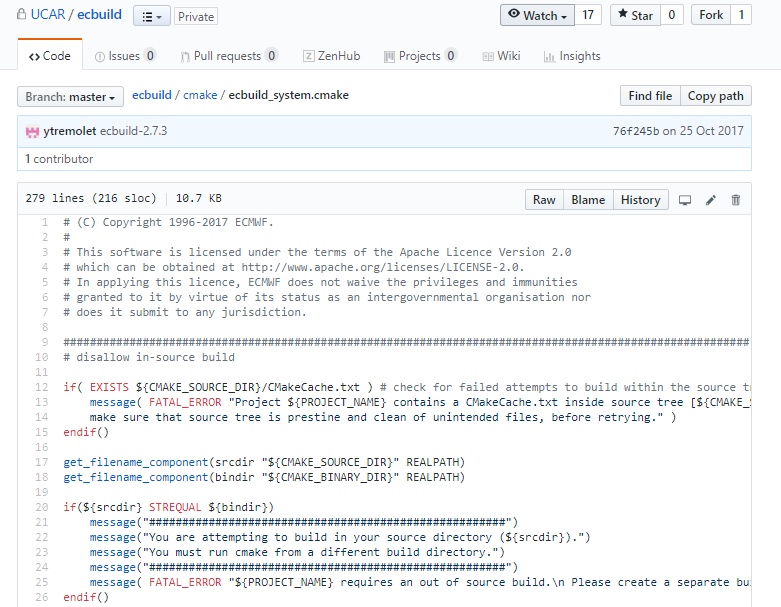 Structure of CMakeLists.txt using ecBuild
# header
# open project

ecbuild_declare_project()   # initialize an ecBuild project 

# sources
# finalize project
Structure of CMakeLists.txt using ecBuild
ecbuild_add_library ( TARGET     lorenz95
                               SOURCES
                                      ErrorCovarianceL95.cc
                                      ErrorCovarianceL95.h
                                      FieldL95.cc
                                      FieldL95.h
                                      …………
                                      LocalizationMatrixL95.cc
                                      LocalizationMatrixL95.h
                                LIBS       oops
                                INSTALL_HEADERS LISTED
                                LINKER_LANGUAGE ${OOPS_LINKER_LANGUAGE} )
# header
# open project
# sources

add_subdirectory (lorenz95 )
add_subdirectory ( executables )

# finalize project
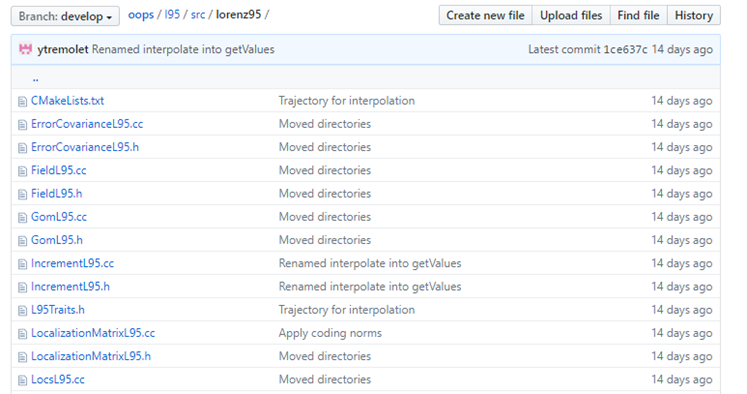 Structure of CMakeLists.txt using ecBuild
ecbuild_add_executable ( TARGET  l95_forecast.x
                        SOURCES Forecast.cc
                        LIBS    lorenz95 )

ecbuild_add_executable ( TARGET  l95_genpert.x
                        SOURCES GenEnsPertB.cc
                        LIBS    lorenz95 )

ecbuild_add_executable ( TARGET  l95_4dvar.x
                        SOURCES Main4dvar.cc
                        LIBS    lorenz95 )

ecbuild_add_executable ( TARGET  l95_makeobs.x
                        SOURCES MakeObs.cc
                        LIBS    lorenz95 )

ecbuild_add_executable ( TARGET  l95_hofx.x
                        SOURCES HofX.cc
                        LIBS    lorenz95 )
# header
# open project
# sources

add_subdirectory (lorenz95 )
add_subdirectory ( executables )

# finalize project
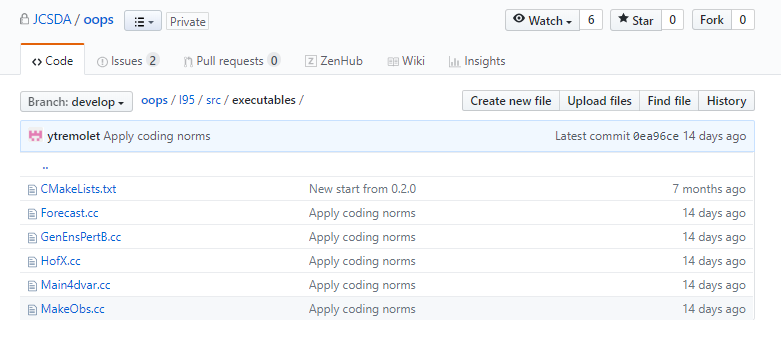 Structure of CMakeLists.txt using ecBuild
# header
# open project
# sources
# pkgconfig exports (optional)


# finalize project
Structure of CMakeLists.txt using ecBuild
# header
# open project
# sources
# finalize project

ecbuild_install_project( NAME ${PROJECT_NAME} )

# print the summary of the configuration
ecbuild_print_summary()
Structure of CMakeLists.txt using ecBuild
# header
cmake_minimum_required( VERSION 3.3.2FATAL_ERROR ) 
project( oops C CXX Fortran )
set( CMAKE_MODULE_PATH ${CMAKE_MODULE_PATH} "${CMAKE_CURRENT_SOURCE_DIR}/cmake" )
include( ecbuild_system NO_POLICY_SCOPE ) 
ecbuild_requires_macro_version( 2.7 )

# open project 
ecbuild_declare_project() 

# sources 
add_subdirectory( lorenze95 ) 
add_subdirectory( executables ) 

# finalize project 
ecbuild_install_project( NAME ${PROJECT_NAME} ) 
ecbuild_print_summary()
Add Dependencies
# header
cmake_minimum_required( VERSION 3.3.2FATAL_ERROR ) 
project( oops C CXX Fortran )
set( CMAKE_MODULE_PATH ${CMAKE_MODULE_PATH} "${CMAKE_CURRENT_SOURCE_DIR}/cmake" )
include( ecbuild_system NO_POLICY_SCOPE ) 
ecbuild_requires_macro_version( 2.7 )

# open project 
ecbuild_declare_project() 

# Dependencies
......
......

# sources 
add_subdirectory( lorenze95 ) 
add_subdirectory( executables ) 

# finalize project 
ecbuild_install_project( NAME ${PROJECT_NAME} ) 
ecbuild_print_summary()
# Boost, use cmake command

set( Boost_MINIMUM_VERSION "1.47" )
find_package( Boost ${Boost_MINIMUM_VERSION} REQUIRED
              COMPONENTS unit_test_framework )
include_directories( ${Boost_INCLUDE_DIR} )
# LAPACK, use ecbuild_add_option
  ecbuild_add_option( FEATURE LAPACK
                                         DESCRIPTION "Linear Algebra PACKage"
                                         REQUIRED_PACKAGES "LAPACK REQUIRED" )
  if (NOT HAVE_LAPACK)
     ecbuild_error("LAPACK_LIBRARIES not defined")
  endif()
# eckit, Use another CMake project as a
# dependency by either building it from source or searching for it.

ecbuild_use_package( PROJECT eckit VERSION 0.18.0 REQUIRED )
include_directories( ${ECKIT_INCLUDE_DIRS} )
JEDI working Philosophy
Test everything that could possibly break

--XP maxim

JEDI developers are going to be constantly writing and running many small tests. 
JEDI’d like to run the tests in a variety of different platforms with different compilers.
Basic ctest usage in JEDI
https://jointcenterforsatellitedataassimilation-jedi-docs.readthedocs-hosted.com/en/latest/developer/building_and_testing/unit_testing.html#
List all available tests
ctest –N
Singularity JCSDA-singularity-master-latest.simg:~/jedi/build/ufo-bundle> ctest -N
Test project /home/xinzhang/jedi/build/ufo-bundle
  Test   #1: eckit_test_config_resource
  Test   #2: eckit_test_config_configuration
  Test   #3: eckit_test_container_sharedmemarray
  Test   #4: eckit_test_container_btree
  Test   #5: eckit_test_container_bloomfilter
  Test   #6: eckit_test_container_trie
  Test   #7: eckit_test_container_densemap
  Test   #8: eckit_test_container_cache_lru
  Test   #9: eckit_test_container_benchmark_densemap
  Test  #10: eckit_test_filesystem_multihandle
……
Basic ctest usage in JEDI
Run a group of tests, for example,  run all tests with the names having “ufo”
ctest -R ufo [-j4]
Singularity JCSDA-singularity-master-latest.simg:~/jedi/build/ufo-bundle> ctest -R ufo
Test project /home/xinzhang/jedi/build/ufo-bundle
    Start 225: test_ufo_geovals
1/9 Test #225: test_ufo_geovals ..................   Passed    1.38 sec
    Start 226: test_ufo_amsua
2/9 Test #226: test_ufo_amsua ....................   Passed    2.38 sec
    Start 227: test_ufo_radiosonde
3/9 Test #227: test_ufo_radiosonde ...............   Passed    0.37 sec
    Start 228: test_ufo_insitutemperature
……
    Start 231: test_ufo_aod
7/9 Test #231: test_ufo_aod ......................   Passed    0.89 sec
    Start 232: test_ufo_obsop_seaice_tlad
8/9 Test #232: test_ufo_obsop_seaice_tlad ........   Passed    1.88 sec
    Start 233: test_ufo_obsop_rsonde_tlad
9/9 Test #233: test_ufo_obsop_rsonde_tlad ........***Exception: SegFault  0.49 sec

89% tests passed, 1 tests failed out of 9
Debug failed test
Run specific failed test
export OOPS_DEBUG=1   ! Turn on the debug log
export OOPS_TRACE=1     ! Turn on the trace log
ctest -R test_ufo_obsop_rsonde_tlad
Check the log (under build directory)
cat Testing/Temporary/LastTest.log
Start testing: Jun 03 03:05 UTC
----------------------------------------------------------
233/233 Testing: test_ufo_obsop_rsonde_tlad
233/233 Test: test_ufo_obsop_rsonde_tlad
Command: "/home/xinzhang/jedi/build/ufo-bundle/ufo/test/test_ufo_obsop_rsonde_tlad" "--" "testinput/radiosonde.json"
Directory: /home/xinzhang/jedi/build/ufo-bundle/ufo/test
"test_ufo_obsop_rsonde_tlad" start time: Jun 03 03:05 UTC
Output:
----------------------------------------------------------
Configuration input file is: testinput/radiosonde.json
Full configuration is:YAMLConfiguration[path=testinput/radiosonde.json, root={test_framework_runtime_config => --log_level=test_suite , window_begin => 2010-01-01T00:00:00Z , window_end => 2010-01-02T00:00:00Z , LinearObsOpTest => {testiterTL => 10 , toleranceTL => 1.0e-8 , toleranceAD => 1.0e-12} , Observations => {ObsTypes => ({ObsType => Radiosonde , ObsData => {ObsDataIn => {obsfile => Data/diag_t_01_wprofiles.nc4}} , GeoVaLs => {norm => 8471.883687854357 , random => 0 , filename => Data/diag_t_01_wprofiles.nc4} , rmsequiv => 254.50117867804789 , tolerance => 1.0e-8 , ObsBias => {}})}}]
……
Debug with kdbg in Singularity
Build with debug option
ecbuild   - -build=debug   ../../fv3-bundle


Run with kdbg (optional)
cd /home/xinzhang/jedi/build/ufo-bundle/ufo/test
kdbg  test_ufo_obsop_rsonde_tlad  -a  testinput/radiosonde.json
Kdbg does not support parallel applications ( or we are not aware of )
Debug with kdbg in Singularity
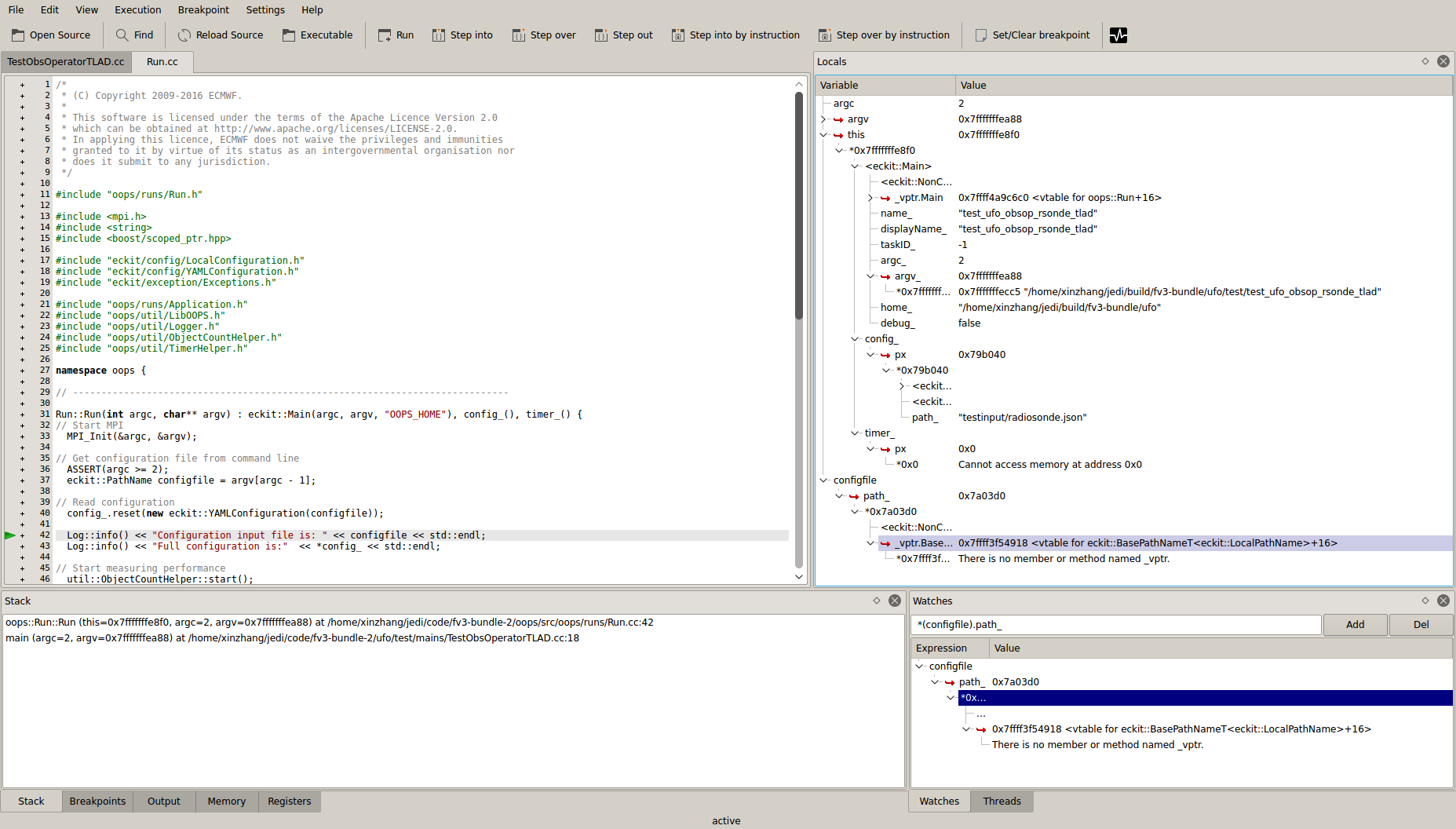 Testing Directory Governance
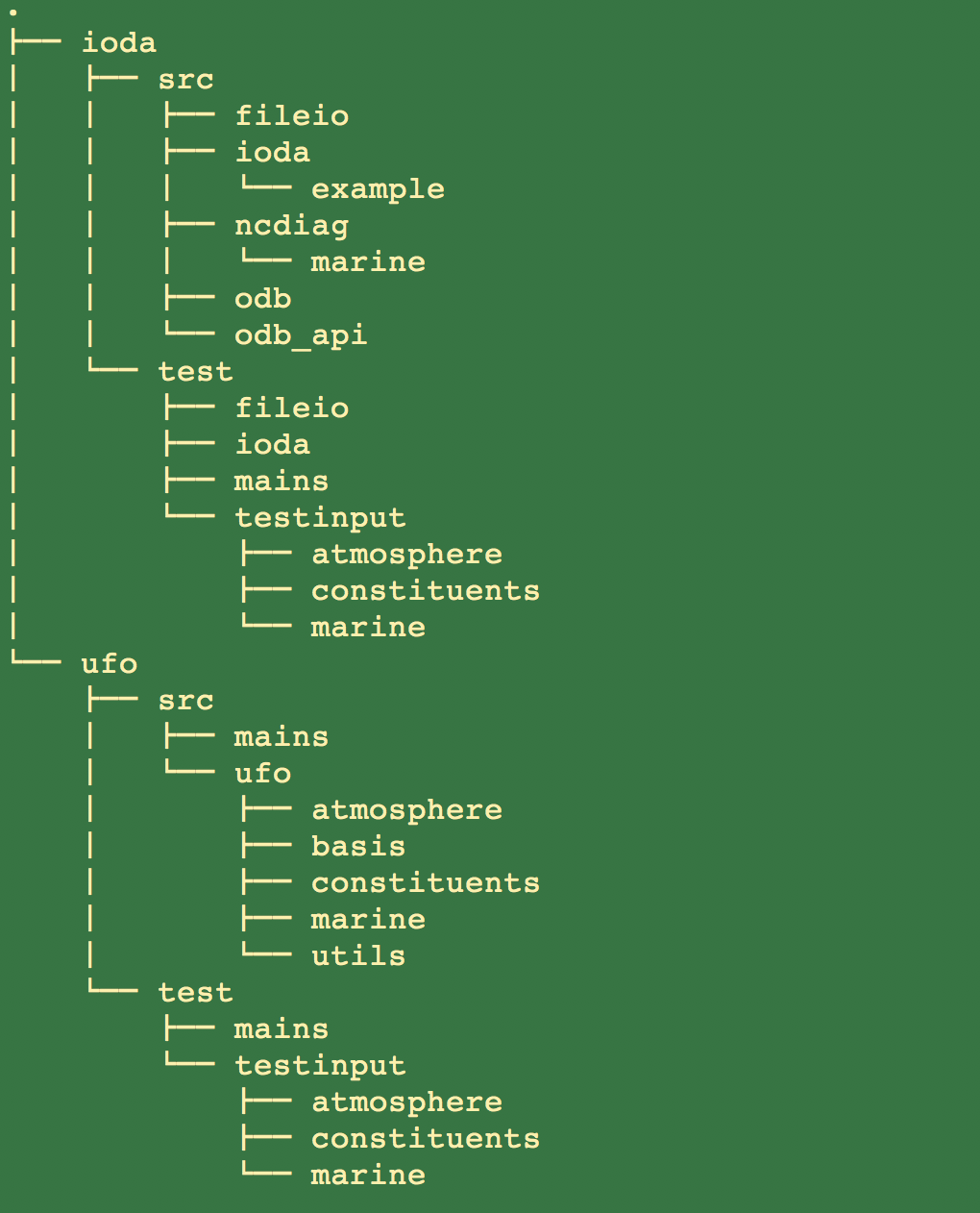 The governance of the JEDI Testing Framework is to have the test directory mirror the source directory such that each of the main C++ classes defined in the source directory has a corresponding test.
Add a test with Boost Unit Test
Basics of Boost Test
// Define our Module name (prints at testing)
#define BOOST_TEST_MODULE "Jedi_Academy" 
// VERY IMPORTANT - include this last
#include <boost/test/included/unit_test.hpp>

BOOST_AUTO_TEST_CASE(CTestCase_1)
{
	float x = 9.5f;

	BOOST_CHECK(x == 0.0f);
	BOOST_CHECK_EQUAL((int)x, 9);
	BOOST_CHECK_CLOSE(x, 9.5f, 0.0001f); // Checks differ no more then 0.0001%
}
With this macro (BOOST_AUTO_TEST_CASE),  it automatically implement any registration steps. The macro creates and registers the test case with the name  CTestCase_1  automatically.
StartRunning 1 test case... 
Entering test module "Jedi_Academy" 
prog.cc(4): Entering test case "CTestCase_1" 
prog.cc(7): info: check int(1.0) == 1 has passed 
prog.cc(4): Leaving test case "CTestCase_1"; testing time: 325us 
Leaving test module "Jedi_Academy"; testing time: 455us 
*** No errors detected 
0
Finish
Basics of Boost Test Suite
#define BOOST_TEST_MODULE "Jedi_Academy"
#include <boost/test/included/unit_test.hpp>

BOOST_AUTO_TEST_SUITE (Nov2018)

BOOST_AUTO_TEST_CASE(test1)
{
  std::string logo;
  logo = "Jedi_Academy";
  BOOST_CHECK(logo.size() == 0);
}
 
BOOST_AUTO_TEST_CASE(test2)
{
  std::string logo;
  logo = "Jedi_Academy";
  BOOST_REQUIRE_EQUAL('J', logo[0]);
}
 
BOOST_AUTO_TEST_SUITE_END()
Entering test module "Jedi_Academy" 
prog.cc(4): Entering test suite "Nov2018" 
prog.cc(6): Entering test case "test1" 
prog.cc(10): error: in "Nov2018/test1": check s.size() == 0 has failed 
prog.cc(6): Leaving test case "test1"; testing time: 208us 
prog.cc(13): Entering test case "test2" 
prog.cc(17): info: check 'J' == s[0] has passed 
prog.cc(13): Leaving test case "test2"; testing time: 144us 
prog.cc(4): Leaving test suite "Nov2018"; testing time: 438us 
*** 1 failure is detected in the test module "Jedi_Academy" 
Leaving test module "Jedi_Academy"; testing time: 492us 
201
Finish
Boost Test with Fixture
#define BOOST_TEST_MODULE "Jedi_Academy"
#include <boost/test/included/unit_test.hpp>
#include <iostream>

struct JEDI {
     JEDI() : logo("Jedi_Academy") { std::cout << "setup" << std::endl; }
    ~JEDI()          { std::cout << "teardown" << std::endl; }
    std::string logo;
};

BOOST_AUTO_TEST_SUITE (Nov2018)

BOOST_FIXTURE_TEST_CASE (test1, JEDI)
{
    BOOST_CHECK(logo.size() == 0);
}
 
BOOST_AUTO_TEST_CASE (test2)
{
    std::string logo;
    logo = "Jedi_Academy";
    BOOST_REQUIRE_EQUAL (‘J’, logo[0]);
}
 
BOOST_AUTO_TEST_SUITE_END()
Start
Running 2 test cases... 
Entering test module "Jedi_Academy" 
prog.cc(11): Entering test suite "Nov2018" 
prog.cc(13): Entering test case "test1" 
setup 
prog.cc(16): error: in "Nov2018/test1": check logo.size() == 0 has failed
teardown 
prog.cc(13): Leaving test case "test1"; testing time: 358us 
prog.cc(19): Entering test case "test2" 
prog.cc(23): info: check 'J' == s[0] has passed 
prog.cc(19): Leaving test case "test2"; testing time: 206us 
prog.cc(11): Leaving test suite "Nov2018"; testing time: 676us 
Leaving test module "Jedi_Academy"; testing time: 733us *** 1 failure 
is detected in the test module "Jedi_Academy" 
201
Finish
Add a test with eckit unit test
Adding a new C++ test in JEDI
#include "eckit/testing/Test.h”
#include "eckit/types/Types.h"
using namespace eckit;
using namespace eckit::testing;

namespace eckit {
namespace test {
CASE( "test_configuration_interface" ) {
  …
  EXPECT( conf.get("manager", manager) );
  EXPECT( name == std::string("Wiske") );
  EXPECT( office == 3 );
}

CASE( "Hash a configuration" ) {
…….
  EXPECT( is_approximately_equal( d , 777.7, 0.0001 ) );  // accept 0.0001% tolerance
……
}

}  // namespace test
}  // namespace eckit
// ---------------------------------------------
int main(int argc, char **argv)
{
    return run_tests ( argc, argv );
}
CMakeLists.txt:
….
….
ecbuild_add_test( TARGET   eckit_test_config_resource
                  SOURCES  test_resource.cc
                  ARGS     -integer 100 -listlong 88,99,11,22
                  LIBS     eckit )…
…
Adding a new C++ test in JEDI
With SECTIONs
#include "eckit/testing/Test.h”
#include "eckit/types/Types.h"
using namespace eckit;
using namespace eckit::testing;

namespace eckit {
namespace test {

CASE( ”Case_1" ) {
   SECTION( ”sec_1") {
        ………
   }
    SECTION( ”sec_2") {
        ……….
    }

}

}  // namespace test
}  // namespace eckit
// ---------------------------------------------
int main(int argc, char **argv)
{
    return run_tests ( argc, argv );
}
Add a test with fckit unit test
Adding a new Fortran test in JEDI
#include "fckit/fctest.h"

TESTSUITE( array )

TEST( test_array_view1d )
  use fckit_array_module, only: array_view1d
  use, intrinsic :: iso_c_binding
  integer(c_int32_t) :: array_int32_r2(20,10)
  integer(c_int32_t), pointer :: view(:)

  write(0,*) "test_array_view1d"
  view => array_view1d(array_int32_r2)
  FCTEST_CHECK_EQUAL( size(view), 200 )
END_TEST

TEST( test_array_stride )
  use fckit_array_module, only: array_stride, array_strides
  use, intrinsic :: iso_c_binding
  integer(c_int32_t) :: array_int32_r2(20,10)

  write(0,*) "test_array_stride"
  FCTEST_CHECK_EQUAL( array_stride(array_int32_r2,1), 1  )
  FCTEST_CHECK_EQUAL( array_stride(array_int32_r2,2), 20 )

  FCTEST_CHECK_EQUAL( array_strides(array_int32_r2), ([1,20]) )

END_TEST

END_TESTSUITE
CMakeLists.txt:
….
….
add_fctest( TARGET  fckit_test_resource
            LINKER_LANGUAGE Fortran
            SOURCES test_resource.F90
            ARGS    -integer 10 -long 5000000000 -float 0.123456 
            DEFINITIONS ${FCKIT_DEFINITIONS}
            CONDITION HAVE_ECKIT
            LIBS    fckit)
…
…
Adding a new Fortran test in JEDI
with Init and Finalize
#include "fckit/fctest.h”

TESTSUITE(fckit_test_log)

! define a function to be called before any other test
TESTSUITE_INIT
  use fckit_module
  implicit none
  call fckit_main%init()
END_TESTSUITE_INIT

! define a function to be called after any other test
TESTSUITE_FINALIZE
  use fckit_module
  implicit none
  call fckit_main%final()
END_TESTSUITE_FINALIZE

TEST( test_fortran_unit ) 
…..
….
END_TEST

TEST( test_file )
…..
….
END_TEST

END_TESTSUITE
Adding a new Fortran test in JEDI
With Fixture
#include <fckit/fctest.h>

module TestFixture
  use, intrinsic :: iso_c_binding
  use kinds

  implicit none

  type(c_ptr) :: ptr1 = c_null_ptr
  type(c_ptr) :: ptr2 = c_null_ptr
end module

TESTSUITE_WITH_FIXTURE(TestSuiteName, TestFixture)

TESTSUITE_INIT
END_TESTSUITE_INIT

TESTSUITE_FINALIZE
END_TESTSUITE_FINALIZE

TEST( test_fortran_unit ) 
…..
….
END_TEST


END_TESTSUITE
Add a test with Boost unit test
Manually register tests
Adding a new test in JEDI
Create a File for your Test Application
Define A Test Fixture
Define Your Unit Tests
Register your Unit Tests with Boost
Create an Executable
Create a Configuration File
Register all files with CMake and CTest
https://jointcenterforsatellitedataassimilation-jedi-docs.readthedocs-hosted.com/en/latest/developer/building_and_testing/adding_a_test.html
Adding a new test in JEDI
Create a File for your Test Application

 if have a new class in UFO
fv3-bundle/ufo/src/ufo/mydir/MyClass.h

create a file that will contain the test application
fv3-bundle/ufo/test/mydir/MyClass.h
Adding a new test JEDI
Define A Test Fixture
 test fixtures are generally used to create objects as directed by the relevant sections of the configuration file, for use with the unit tests

it would be advisable to begin by defining a test::MyClassFixture class in test/mydir/MyClass.h to facilitate the creation of useful objects as specified in the configuration file. For many more examples see the various files in oops/src/test/interface.
Adding a new test in JEDI
Define Your Unit Tests
define the unit tests themselves as functions within test/mydir/MyClass.h

template <typename MODEL> void testStateConstructors() {  typedef StateFixture<MODEL>   Test_;  typedef oops::State<MODEL>    State_;  const double norm = Test_::test().getDouble("norm-file");  const double tol = Test_::test().getDouble("tolerance");  const util::DateTime vt(Test_::test().getString("date"));  // Test main constructor  const eckit::LocalConfiguration conf(Test_::test(), "StateFile");  boost::scoped_ptr<State_> xx1(new State_(Test_::resol(), conf));  BOOST_CHECK(xx1.get());  const double norm1 = xx1->norm();  BOOST_CHECK_CLOSE(norm1, norm, tol);  BOOST_CHECK_EQUAL(xx1->validTime(), vt);  [...]
Adding a new test in JEDI
Register your Unit Tests with Boost
In order for Boost to run your tests, you have to generate a Boost test suite. This is achieved by means of the register_tests() method of test::MyClass 
template <typename MODEL> class Increment : public oops::Test { public:  Increment() {}  virtual ~Increment() {} private:  std::string testid() const {return "test::Increment<" + MODEL::name() + ">";}  void register_tests() const {    boost::unit_test::test_suite * ts = BOOST_TEST_SUITE("interface/Increment");    ts->add(BOOST_TEST_CASE(&testIncrementConstructor<MODEL>));    ts->add(BOOST_TEST_CASE(&testIncrementCopyConstructor<MODEL>));    ts->add(BOOST_TEST_CASE(&testIncrementTriangle<MODEL>));    ts->add(BOOST_TEST_CASE(&testIncrementOpPlusEq<MODEL>));    ts->add(BOOST_TEST_CASE(&testIncrementDotProduct<MODEL>));    ts->add(BOOST_TEST_CASE(&testIncrementAxpy<MODEL>));    boost::unit_test::framework::master_test_suite().add(ts);  }};
Adding a new test in JEDI
Create an Executable
Executables for each test are generally located in the test/executables directory of each JEDI repository, though sometimes this directory is called test/mains. 
Create an oops::Run object
Create an oops::Application object (in our example, this would be test::MyClass)
Pass the Application object to the execute() method of the Run object

#include "oops/runs/Run.h"#include "../mydir/MyClass.h"int main(int argc,  char ** argv) {  oops::Run run(argc, argv);  test::MyClass tests;  run.execute(tests);  return 0;};
Adding a new test in JEDI
Create a Configuration File
Along with the executable, the configuration file is the way to tell JEDI what you want it to do. 

the proper place to put it is in the test/testinput or test/mydir/testinput directory.

call our configuration file test/testinput/myclass.json.
Adding a new test in JEDI
Register all files with CMake and CTest
In steps 1-6 above we have created or modified three files, namely the source code for our tests, test/mydir/MyClass.h, the executable test/executables/TestMyClass.cc, and the configuration file test/testinput/myclass.json
editing the file test/CMakeLists.txt. 
add your input file, test/testinput/myclass.json to json/yaml list
 register your test with CTest. We can do this with a call to ecbuild_add_test() in the test/CMakeLists.txt file.

ecbuild_add_test( TARGET  test_myrepo_myclass               BOOST               SOURCES executables/TestMyClass.cc               ARGS    "../testinput/myclass.json"               LIBS    myrepo )